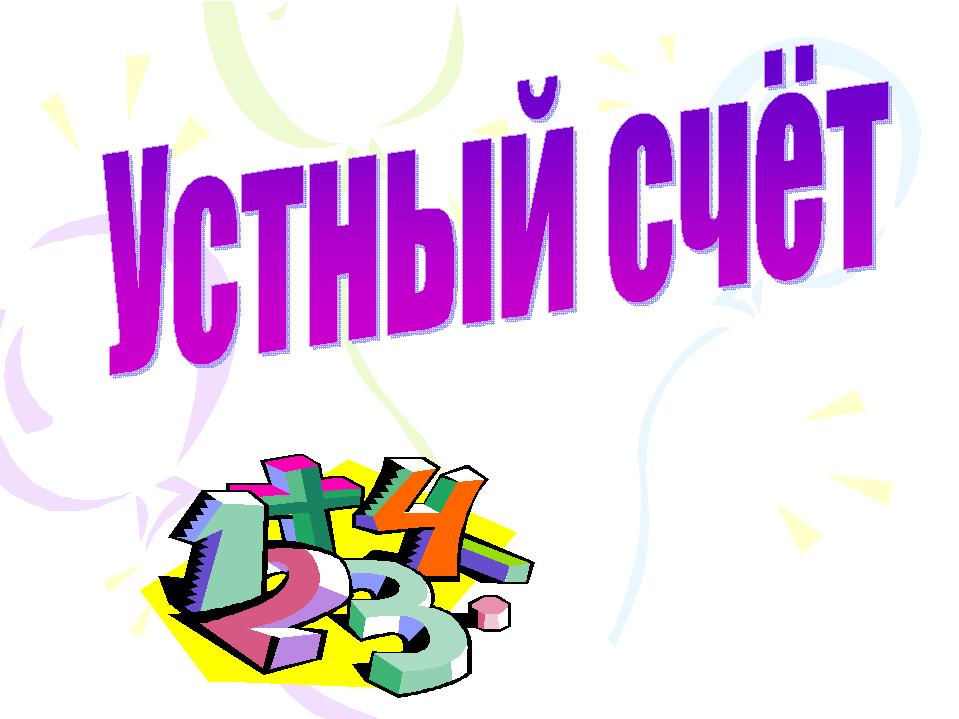 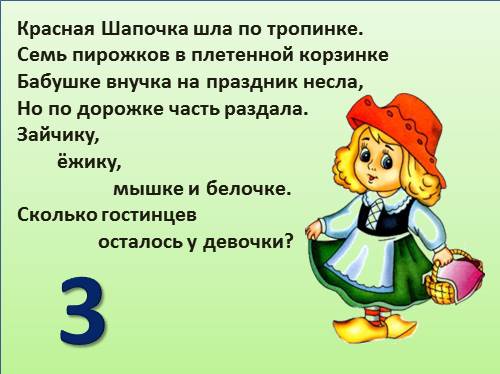 7
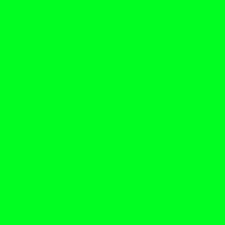 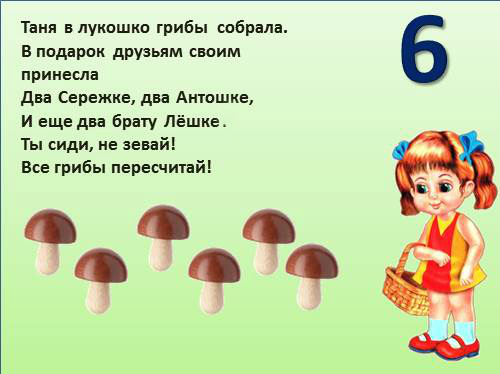 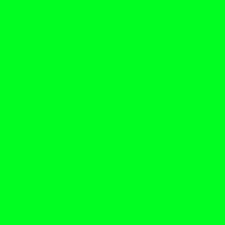 2
2
2
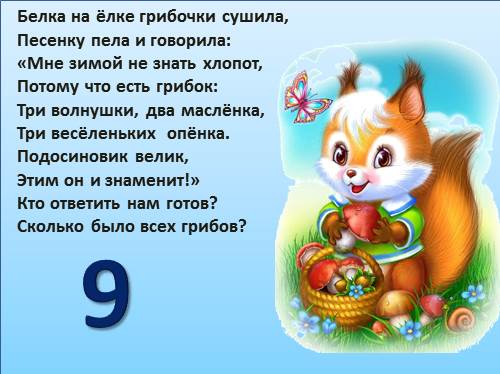 3
2
3
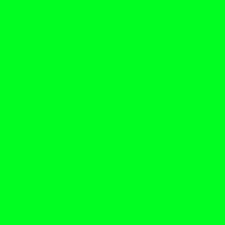 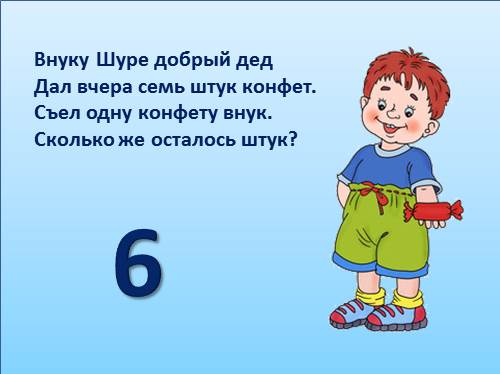 7
1
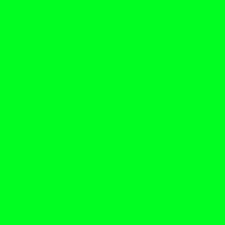 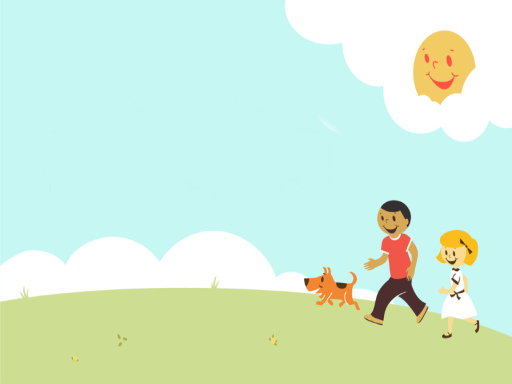 Сегодня я узнал…
Было интересно…
Было трудно…
Я выполнял задания…
Я понял, что…
Я научился…
У меня получилось…